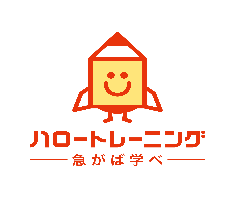 ・　・　・　・
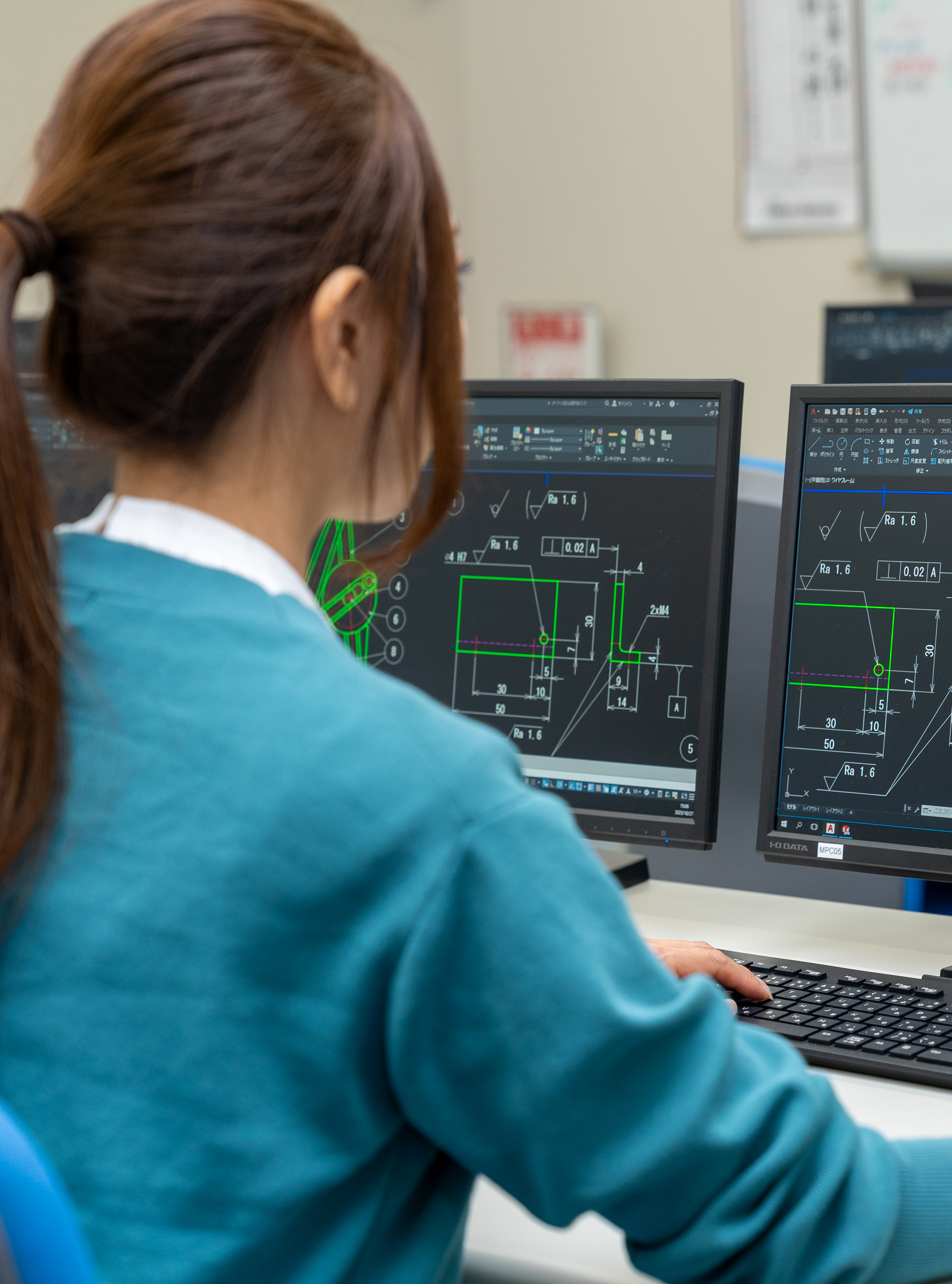 能力開発ｾﾐﾅｰのご案内
機械系セミナーコース
３次元CAD
を活用した
アセンブリ技術
【コース番号】
7M112
2025
9:00～16：00
時間
THU
1/30　 .31
FRI
ポリテクセンター伊勢　教室PG
伊勢市小俣町明野685
場所
訓練内容 ☞　設計業務の効率化とこれによる製品の高付加価値化をめざして、「製品（部品）機能＝フィーチャー（形状特徴）」と捉えた3次元CADの活用方法と、組立検討法および図面作成法を習得します。
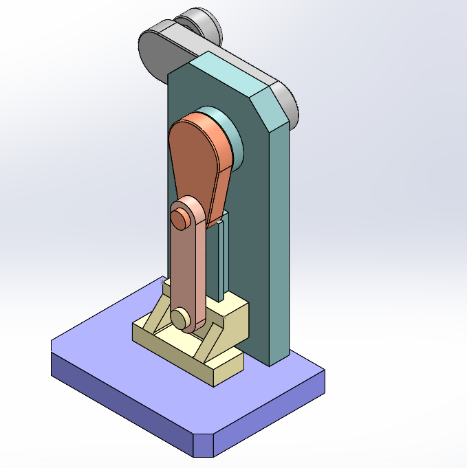 1．設計とは
2．検証ツールとアセンブリ3ヶ条
（１）設計で重要な部分での着目点（２）アセンブリの基準とサブアセンブリ基準の関係（３）ボトムアップアセンブリとトップダウンアセンブリ（４）実習問題
3．検証作
（１）アセンブリ機能を活用した検証方法（干渉チェック、重心チェック）
（２）図面を活用した検証方法
（３）実習問題（ボトムアップアセンブリ）
（４）実習問題（トップダウンアセンブリ）
4．まとめ
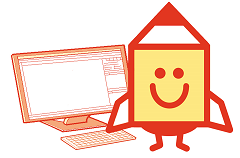 ※３次元CADを活用したソリッドモデリング技術と連続受講を推奨します。
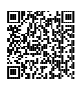 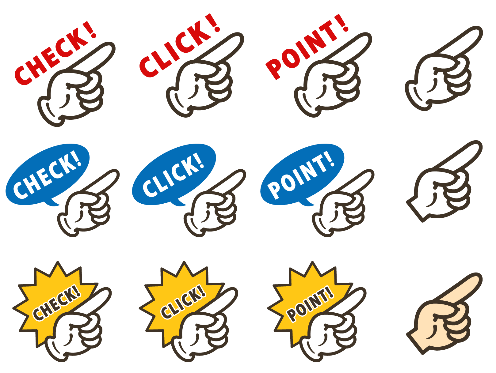 お問い合わせ、HPはこちらをクリック  ☞ 
TEL：0596-37-3121 　 FAX：0596-37-491411
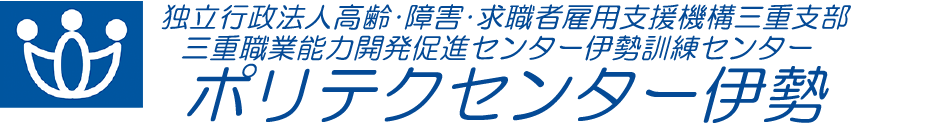